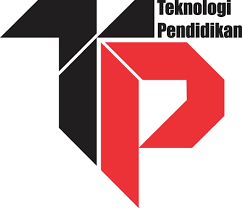 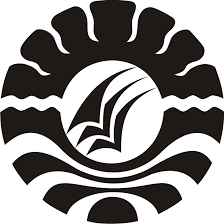 DIFUSI  DAN  INOVASI PENDIDIKAN
Konsep Dasar Inovasi Pendidikan

Proses Inovasi Pendidikan

Strategi Inovasi Pendidikan

Inovasi Kurikulum

Inovasi Dalam Pembelajaran
Materi (Orientasi Perkuliahan)
Inovasi Pendidikan
Suatu perubahan baru & berbeda dari hal 
(yang ada) sebelumnya dan sengaja
diusahakan dalam meningkatkan 
kemampuan untuk mencapai 
tujuan tertentu dalam bidang pendidikan. 
					
			(Santoso S. Hamidjojo)
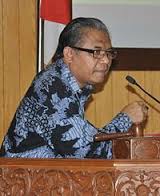 Inovasi dan Modernisasi
Inovasi		: Perubahan Ide/ Praktek/Objek 		yang dianggap sebagai sesuatu 			yang baru oleh seseorang atau 	suatu sistem sosial.

Modernisasi	: Perubahan sosial dari masyarakat 		tradisional ke masyarakat yang 	lebih maju/modern.
Karakteristik/ Atribut Inovasi Pendidikan
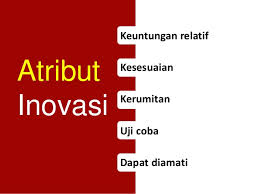 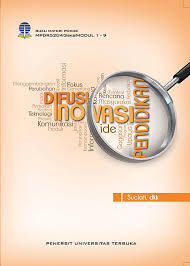 Difusi dan Diseminasi
Difusi		: Proses penyebaran Informasi dengan menggunakan saluran 
		dan waktu tertentu pada suatu sistem sosial.

Diseminasi	: Proses penyebaran informasi yang direncanakan, 
		diarahkan, dan  dikelola.
Elemen-elemen inovasi terdiri dari (4) bagian :
INOVASI – SALURAN – WAKTU - SASARAN
Proses Keputusan Inovasi
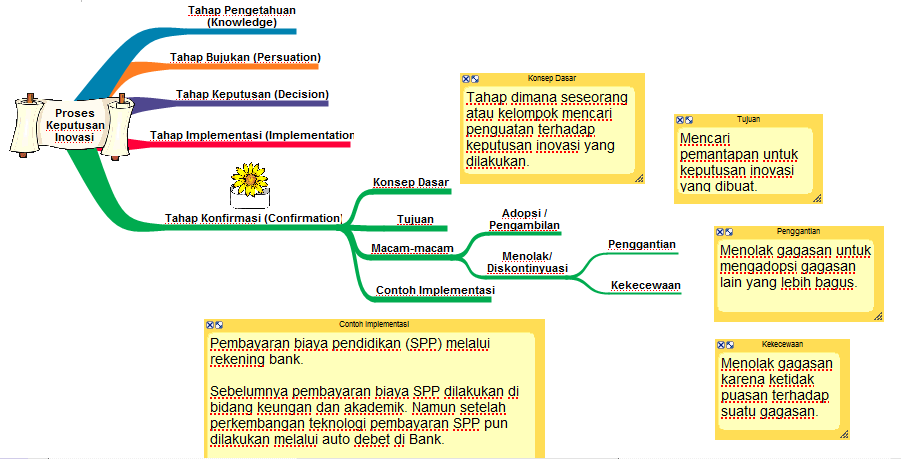 Faktor Kegiatan Belajar Mengajar
Faktor Internal – Eksternal
Faktor Pendidikan
Faktor Inovasi Pendidikan
Strategi Inovasi Pendidikan
Strategi Fasilitatif (Facilitative Strategies)
Strategi Pendidikan (Re-Education Strategies)
Strategi Bujukan (Persuasive Strategies)
Strategi Paksaan 
(Power Strategies)
Inovasi Kurikulum  dimaksudkan sebagai suatu ide, gagasan atau tindakan  tertentu yang dianggap baru dalam bidang kurikulum untuk memecahkan masalah dalam dunia pendidikan.
Hasill Inovasi Kurikulum
 Kurikulum Berbasis  Kompetensi		
 Kurikulum Berbasis Masyarakat
Kurikulum Berbasis Keterpaduan
 Kerikulum Tingkat Satuan Pendidikan
 K 13
Masalah Pendidikan sebagai  Sumber Inovasi
Relevansi PendidikanKualitas PendidikanEfektifitas dan EfisiensiDaya Tampung yang Terbatas
Hambatan-hambatan Inovasi
Estimasi 			- Inovasi tidak Berkembang	
Penolakan			- Konflik dan Motivasi	
Masalah Finansial		- Kurangnya Hubungan Sosial
INOVASI DALAM PEMBELAJARAN. . .